Benha University 
      Faculty of Science
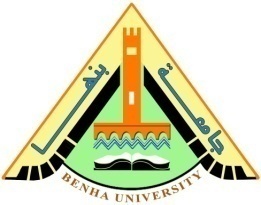 Department of Zoology
الجوفمعويات
إعداد :  د. دعاء صبرى إبراهيم
مدرس بقسم علم الحيوان
الصفات العامة لشعبة الجوفمعويات
1- حيوانات مائية ، اغلبها بحرية وجالسة وتعيش منفردة أو على هيئة مستعمرات.
2 - شعاعية التماثل ويتركب جسمها من أنواع مختلفة من الخلايا تنتظم في طبقتين هما الاكتوديرم والأندوديرم وتتكون بينهما طبقة هلامية من مادة جيلاتينية هي الهلام المتوسط (الميزوجليا).
3- لها خلايا لاسعة متخصصة لا يوجد لها مثيل فى أى شعبة.
4 - لها تجويف داخلى واحد هو التجويف المعدى الوعائى.
5- يتم التنفس والاخراج بالانتشار البسيط من خلال سطح الجسم.
6- لها جهاز عصبى شبكى منتشرعلى هيئة شبكة عصبية أو مركز في حلقات وحبال عصبية.
7 - تتكاثر لاجنسياً بالتبرعم وجنسياً بتكوين الأمشاج. وتتواجد معظم الجوفمعويات على صورتين أو شكلين في دورة الحياة ، أحدهما يعرف بالشكل الهدرى لأنه جالس ويشبه الهيدرا والشكل الآخر هو الشكل الميدوزى الذي يسبح طليقا.
8- تكون بعض الجوفمعويات هياكل خارجية جيرية ضخمة.
الهيدرا
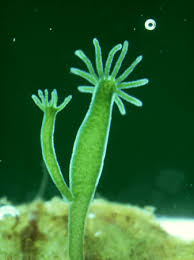 المملكة الحيوانية
عويلم: البعديات
شعبة: الجوفمعويات
طائفة: الهدريات
مثال: الهيدرا
البيئة والشكل الخارجى
تعيش الهيدرا ملتصقة بالصخور والنباتات المائية فى برك ومستنقعات المياه العذبة
جسم الهيدرا اسطوانى وقابل للانقباض والتمدد والانثناء. الطرف السفلى مسدود ويعرف بالقرص القاعدى وبواسطته يلتصق بالنباتات. بينما الطرف العلوى مخروطى الشكل ويعرف بالمخروط فمى ويوجد فوق قمته فتحة الفم. يوجد 6-8 لوامس حول المخروط الفمى.
تظهر على جوانب الهيدرا براعم أو بروزات مستديرة تمثل عدد من الخصيات أو مبيض واحد على كل جانب
البنيان الخلوى
جدار الجسم رقيق ويحيط بتجويف معدى وعائى يسمى جوف المعى ويمتد أيضا داخل اللوامس.
يتركب جدار الجسم في حيوان الهيدرا من طبقتين هما الاكتودرم والإندودرم ويوجد بينهما مادة جيلاتينية تعرف بالميزوجليا أو الهلام المتوسط وتفرزها خلايا هاتين الطبقتين.
طبقة الاكتودرم : تتكون من أنواع الخلايا الآتية: 
 الخلايا الطلائية العضلية: وهى خلايا مخروطية الشكل أطرافها الخارجية عريضة تتلامس مع بعضها فتكون غطاءً متصلاً للجسم (خلايا طلائية). وتتصل أطرافها الداخلية بالهلام المتوسط بواسطة ذيول عضلية ولذلك فهى تتحكم فى حركة الحيوان وانثناء جسمه (خلايا عضلية).
الخلايا البينية: وهى خلايا صغيرة مستديرة تقع بين الخلايا الطلائية العضلية ويمكن لهذه الخلايا أن تتحول الى أى نوع آخر من الخلايا ولذلك فهى تقوم بتعويض ما يفقد من خلايا الجسم كما أنها تكون الأمشاج أثناء فترة التكاثر. 
مولدات الخيط (الخلايا اللاسعة): تكثر هذه الخلايا فى اللوامس  وتبرز كل خلية منها بأحد أطرافها على سطح الجسم وتمتد منه شعيرة صغيرة تعرف بشعيرة اللمس أو الزناد. وبداخل الخلية يوجد كيس لاسع يعرف بالكيس الخيطى يعمل كأداة للدفاع أو اصطياد الغذاء أو الالتصاق. وهناك أربعة أنواع من الأكياس الخيطية فى الهيدرا هى الثاقبة واللولبية واللاصقة الكبيرة والصغيرة
الخلايا العصبية: تقع بين خلايا الاكتوديرم ويمتد من كل خلية عدد من الزوائد تتصل بزوائد الخلايا المجاورة لتكون شبكة عصبية تنتشر على السطح الخارجى للهلام المتوسط حول الجسم كله واللوامس.
 الخلايا الحسية: وهى خلايا عمودية ضيقة تبرز بأطرافها على السطح وتتصل قواعدها بالشبكة العصبية.
الخلايا التناسلية: تنشأ فى الحيوان اليافع من تكاثر الخلايا البينية وهى تكون المناسل أى الخصى والمبايض.
 الخلايا المخاطية: تكثر فى الاكتوديرم وخاصة عند القرص القاعدى وتساعد فى تثبيت الحيوان بما تفرزه من مادة مخاطية لزجة وتوجد أيضاً حول الفم لتسهل دخول الطعام.
2. الاندودرم: 
الخلايا الغذائية العضلية: وهى خلايا عمودية طويلة لها ذيول عضلية يؤدى انقباضها الى استطالة الجسم. وبعضها يحمل أسواطاً والبعض الآخر أرجلاً كاذبة  وكلاهما يحتوى على فجوات غذائية.
الخلايا الغدية: وهى خلايا محببة وتقوم بافراز الانزيمات فى التجويف المعدى الوعائى.
وتوجد أيضاً فى طبقة الاندوديرم بعض الخلايا البينية والعصبية وقليل من الخلايا الحسية وبعض الخلايا المخاطية حول الفم.
الحركة
تتحرك الهيدرا بالانزلاق ، المشى ، الشقلبة والطفو.
الانزلاق: أبسط طرق الحركة فى الهيدرا وبواسطة الانزلاق تتحرك ببطء على سطح المرتكز بمساعدة افراز مخاطى وأرجل كاذبة من خلال اكتوديرم القرص القاعدى.
المشى: أكثر الطرق التى تتبعها الهيدرا فى حركتها إذ يمد الحيوان جسمه ثم ينثنى حتى تلامس لوامسه المرتكز وتلتصق به بالخيوط اللزجة للأكياس الخيطية اللاصقة الصغيرة ثم يتحرر القرص القاعدى ويتثبت بالقرب من اللوامس وتتحرر اللوامس وينتصب الحيوان قائماً وبتكرار هذه العملية يتحرك الحيوان خطوة خطوة.
الشقلبة: يمد الحيوان جسمه ويثنيه لتلتصق اللوامس بالمرتكز ثم يتحرر القرص القاعدى ويتأرجح فى حركة نصف دائرية حول اللوامس ليتثبت على المرتكز فى الجانب الآخر وينتصب جسم الحيوان قائماً مرة أخرى.
الطفو: وهى طريقة نادرة الحدوث إذ يترك الحيوان مكان التصاقه بالمرتكز ليطفو على سطح الماء مستخدماً بعض فقاعات الهواء التى تتعلق بالافراز المخاطى لخلايا القرص القاعدى وهكذا يتحرك الحيوان من مكان الى آخر.
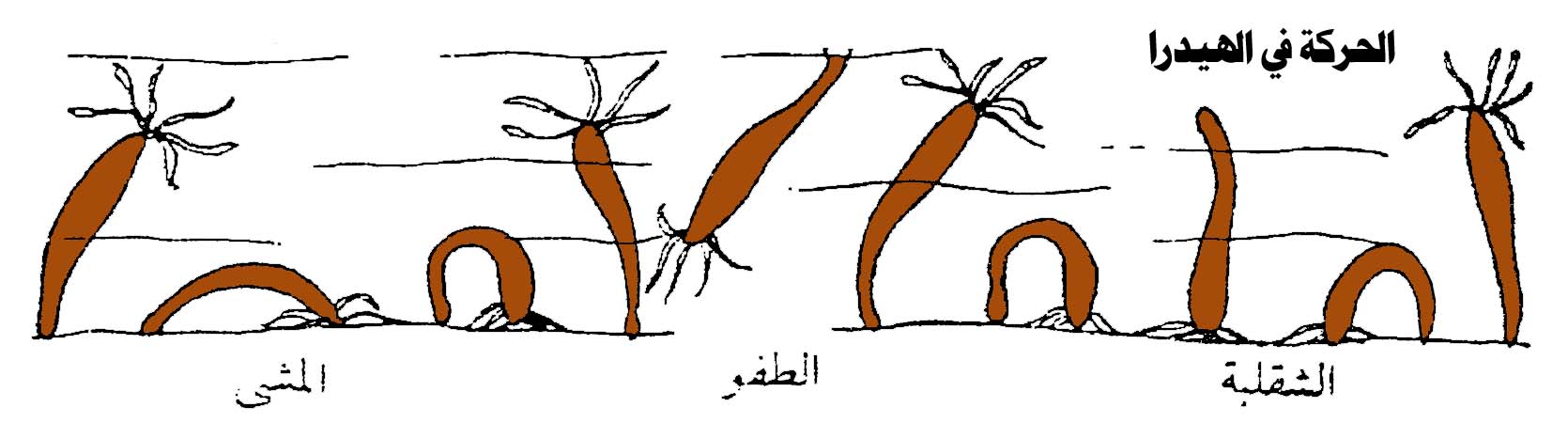 الاغتذاء
الهيدرا من اللواحم وهى تتغذى اغتذاء حيوانيا على القشريات الصغيرة ويرقانات الحشرات.
اذا اقتربت الفريسة و لمست احدى لوامس الهيدرا تنطلق الأكياس الخيطية الثاقبة وتخترق جسم الفريسة ثم تساعدها الأكياس الخيطية اللولبية واللاصقة على الامساك بالفريسة. تقوم اللوامس بتقريب الفريسة من الفم.  
 بدخول الفريسة إلى التجويف المعدي  الوعائى تنشط الخلايا الغدية وتفرز الانزيمات الهاضمه فتهضم جزئيا ويسمى بالهضم خارج الخلايا . نتيجة لهذا الهضم تتفتت الفريسة إلى قطع صغيرة تستحوذ عليها الفجوات الغذائية ويعرف بالهضم داخل الخلايا.
بعد اتمام الهضم تطرد البقايا غير المهضومة الى التجويف المعدى الوعائى ومنه الى الفم ثم الى الخارج.
التنفس والاخراج
يتم التنفس والاخراج عن طريق الانتشار البسيط.
يدخل الماء المحمل بالاكسجين الى التجويف المعدى الوعائى حيث تساعد اسواط الخلايا الغذائية العضلية فى احداث تيار فى الماء وبهذا تأخذ كل خلية نصيبها من الأكسجين والغذاء ويخرج ثانى اكسيد الكربون والمواد الاخراجية بنفس الطريقة الى الخارج.
التكاثر فى الهيدرا
التكاثر اللاجنسى بالتبرعم:
عندما يتوفر الغذاء وتكون ظروف الهيدرا مناسبة تتكاثر الهيدرا لاجنسيا بالتبرعم وتظهر البراعم على جدار الجسم فوق الثلث السفلي من الجسم . ينمو البرعم وتظهر له لوامس وفتحة فم ثم ينفصل عن جسم  الأم تماما ويطفو في الماء ثم يستقر ويثبت.
التجدد فى الهيدرا
 للهيدرا القدرة على تعويض ما تفقده من لوامس وأجزاء اخرى من جسمها عن طريق تكاثر خلاياها البينية غير المتميزة. حتى لو قطع جسم الحيوان إلي قطعتين وا كثر فان كل قطعة تنمو إلي حيوان كامل.
التكاثر الجنسى فى الهيدرا
وذلك عندما تتغير الظروف المحيطة بالحيوان أوتسوء تتكاثر الهيدرا جنسيا. بعض أنواع الهيدرا وحيد الشق والبعض الاخر خناث ولو أنها لا تكون خصيات ومبايض قى نفس الوقت.  وتظهر الخصيات فى الثلث العلوي لجسم الهيدرا أما المبايض تظهر دائما بالقرب من القرص القاعدي للهيدرا. وتتكون الخصيات والمبايض نتيجة تكاثر الخلايا البينية. بعد أن يتم الاخصاب يتكون الزيجوت. وينقسم الزيجوت عدة انقسامات ليكون البلاستولة ثم يستمر الانقسام حتى يصبح جدار الجسم مكون من طبقتين من الخلايا  ويسمى الجنين فى هذه المرحلة بالجاسترولة. تتميز خلايا الجاسترولة الى اكتودرم واندودرم ويتكون كيس حولها. ينفصل الجنين المتكيس من جسم الأم وينقل بواسطة تيار الماء الى القاع. وعندما تتحسن يالظروف يتكون فرد جديد ويقوم بتثبيت نفسه على أى سطح وينمو ليكون حيواناً ناضجاً. ولا تظهر أطوار يرقانة حرة فى دورة حياة الهيدرا لذا يشار الى الهيدرا بأن تكوينها الجنينى مباشر.
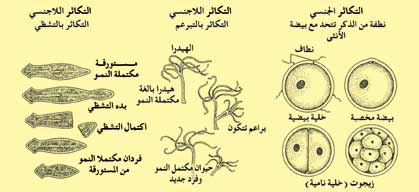 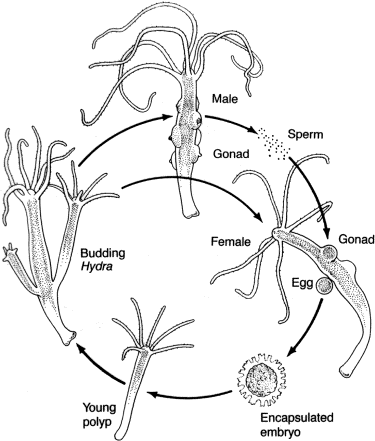 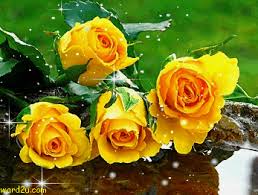 مع تمنياتي لكم بالنجاح والتوفيق
لمزيد من المعلومات
http://www.bu.edu.eg/staff/doaamohamed7-courses